Parkinson Café Sittard Westelijke Mijnstreek eo


Sfeer impressie maart 2023 – RGM
1
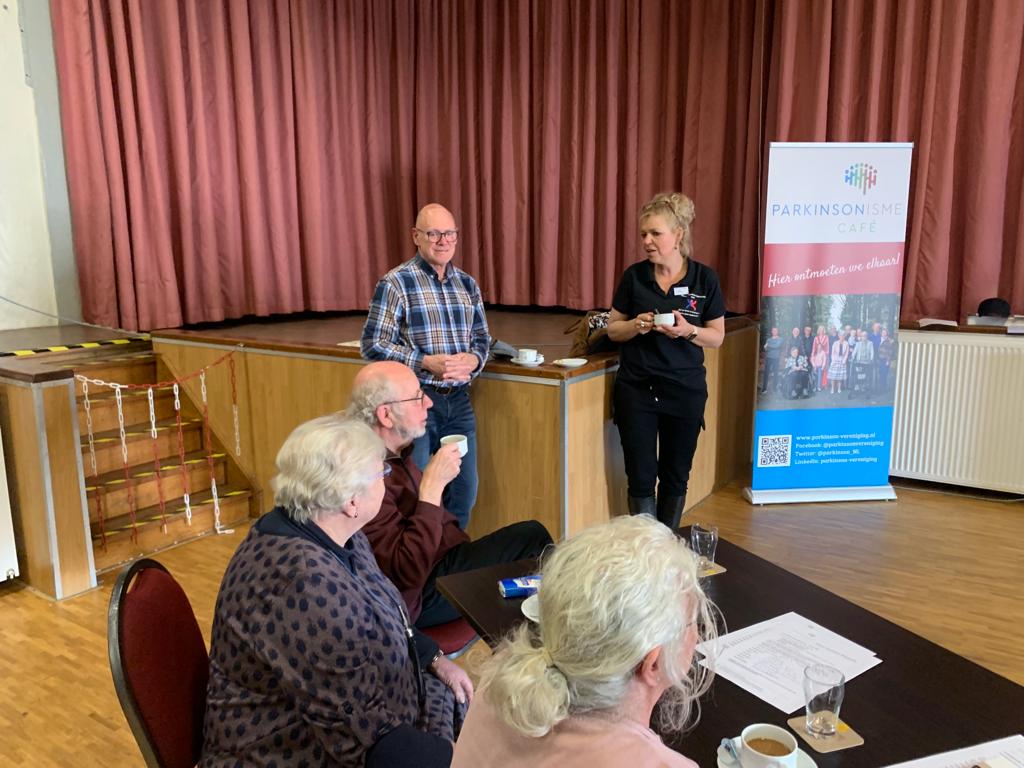 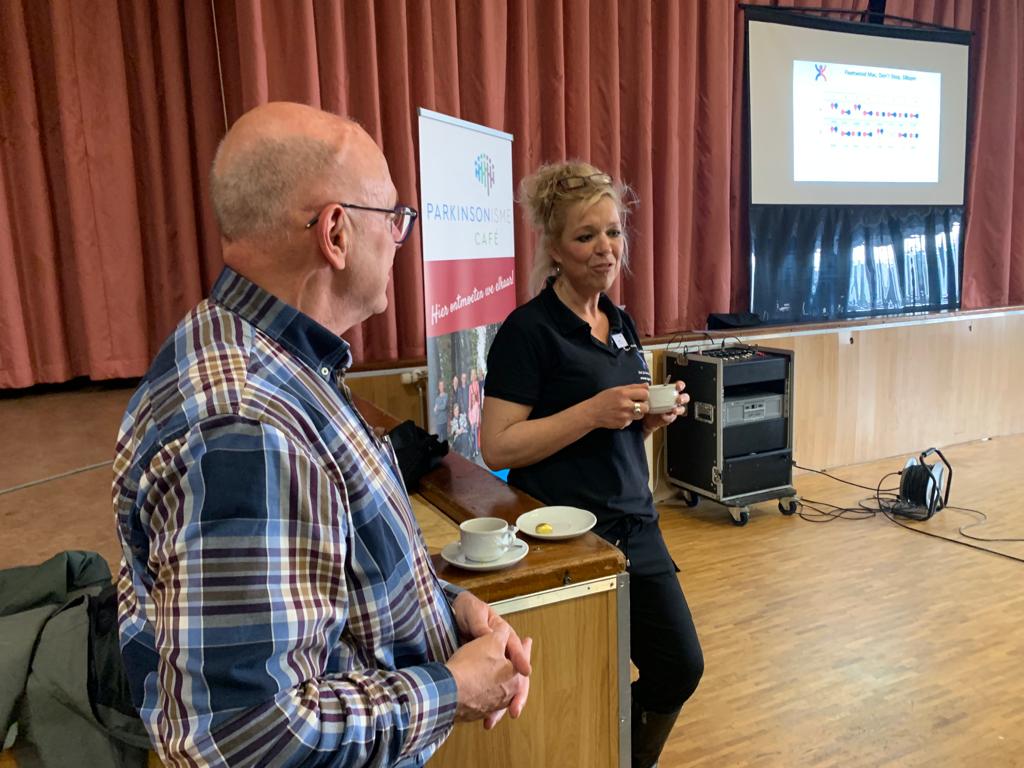 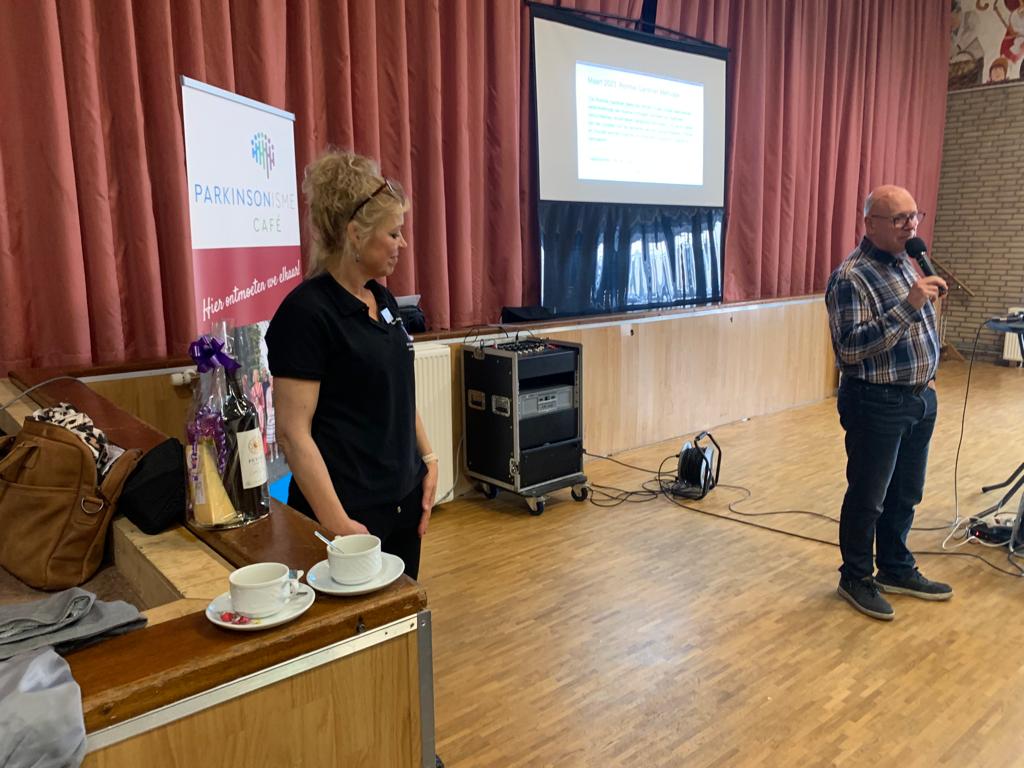 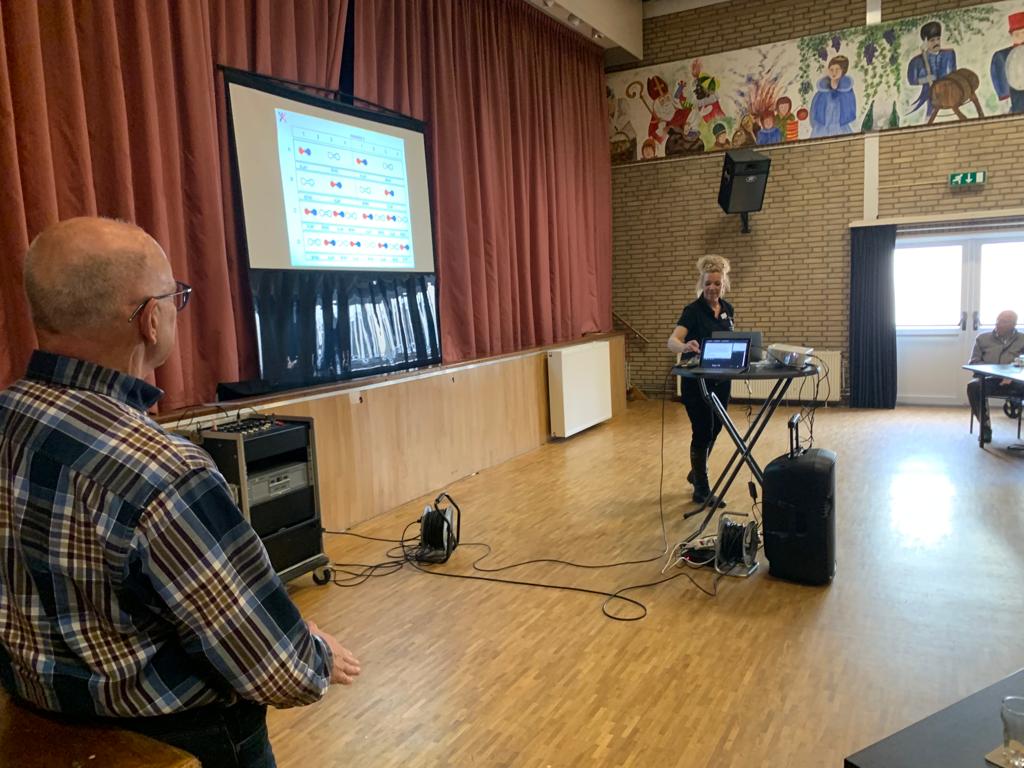 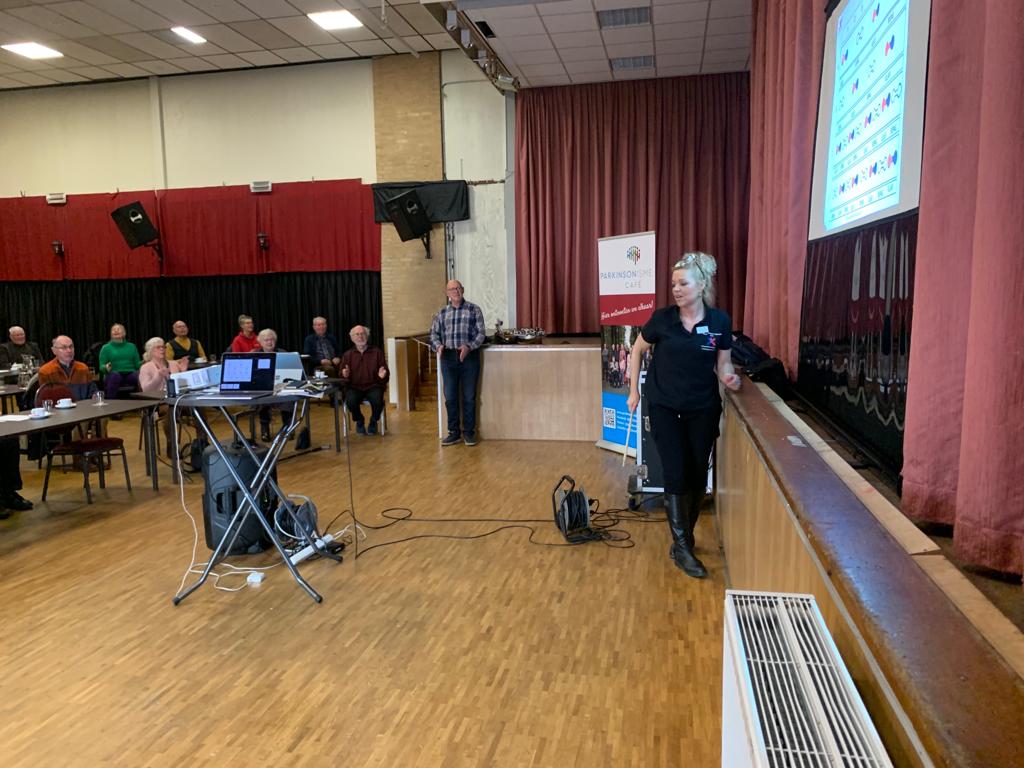 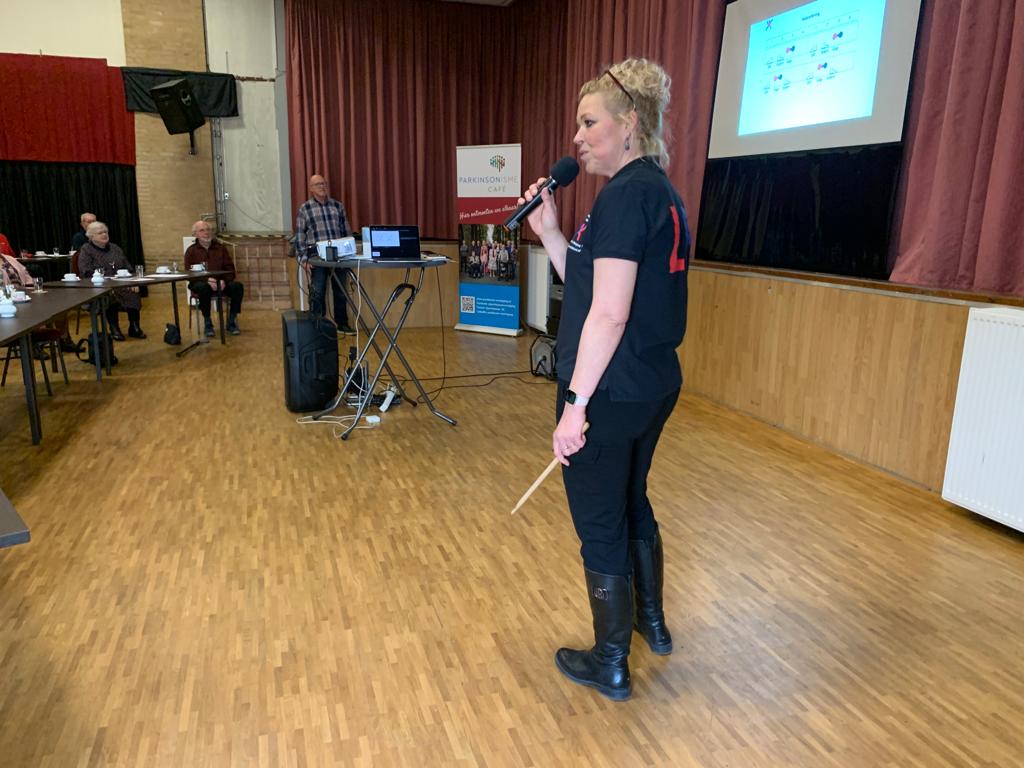 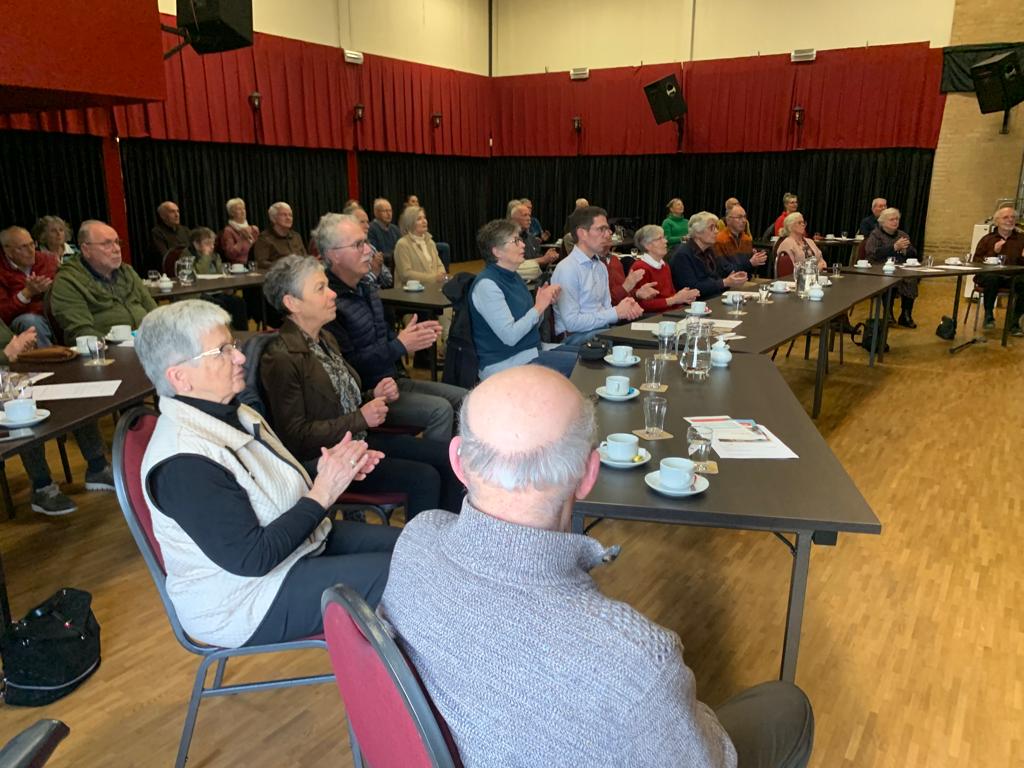 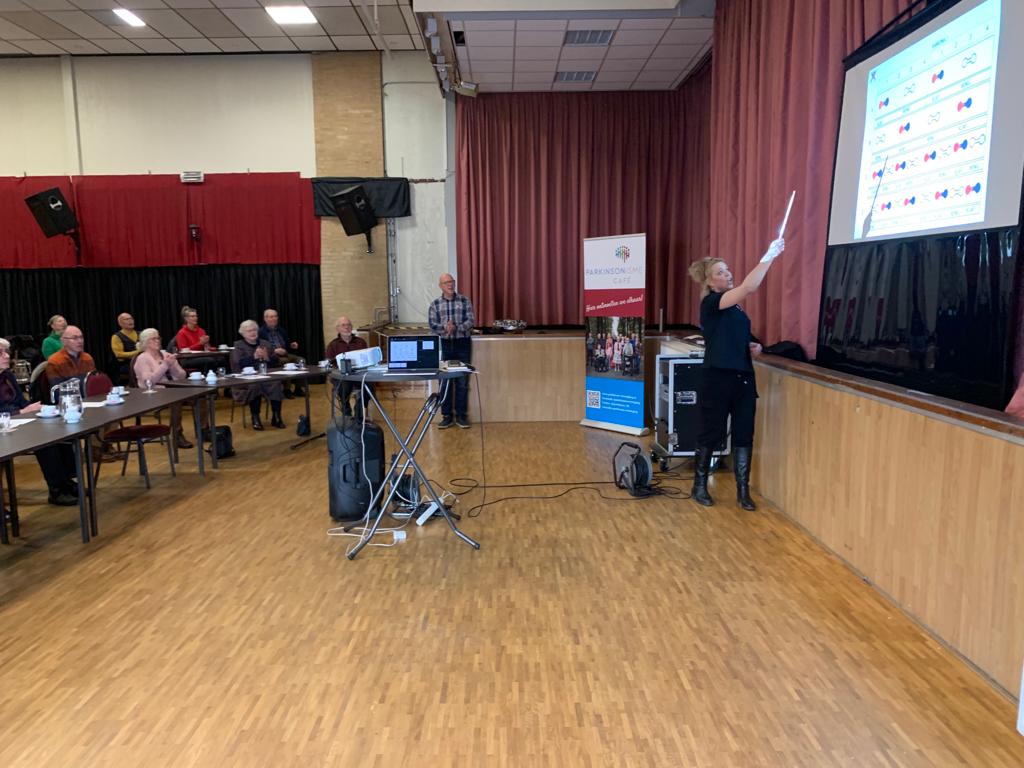 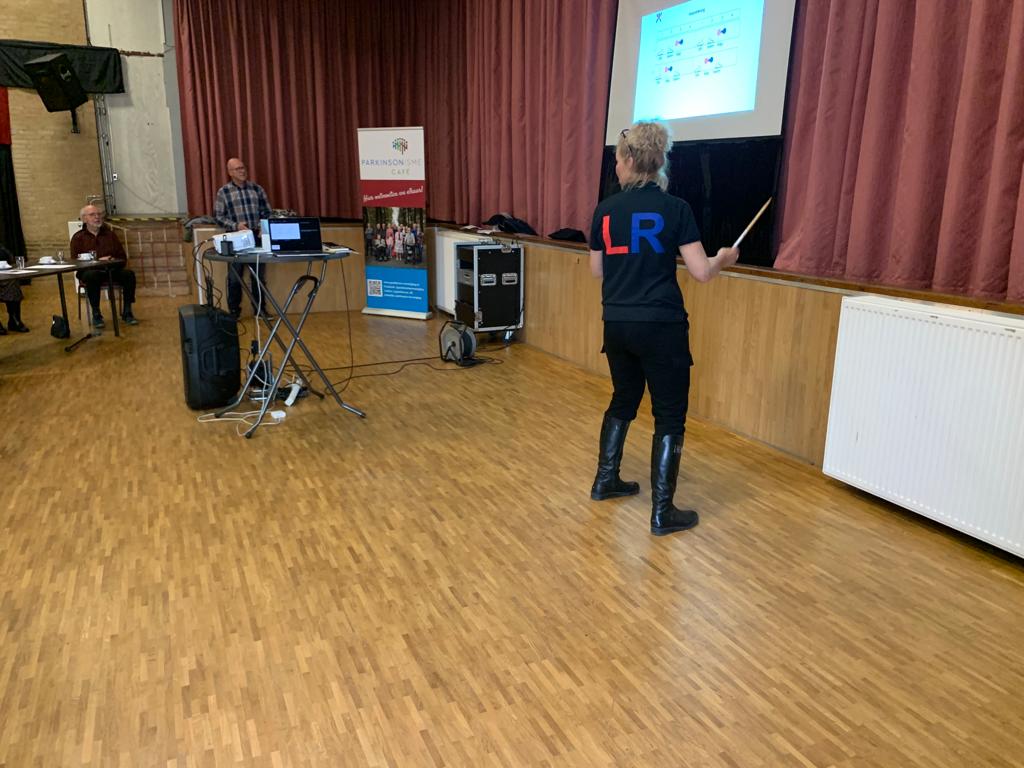 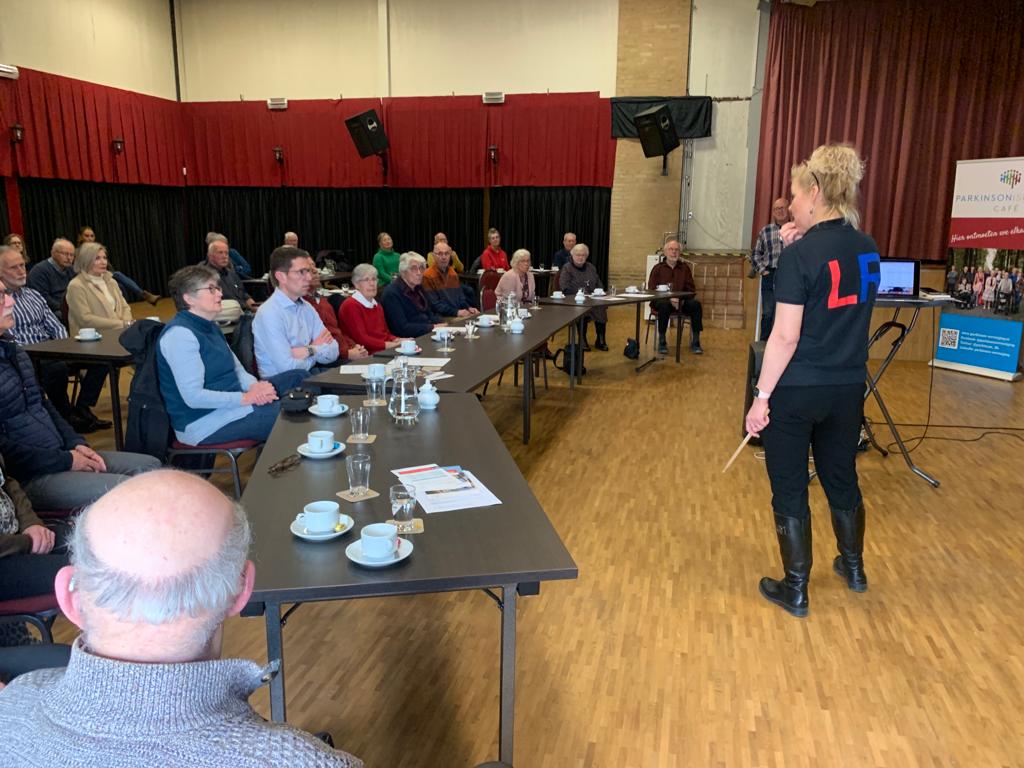 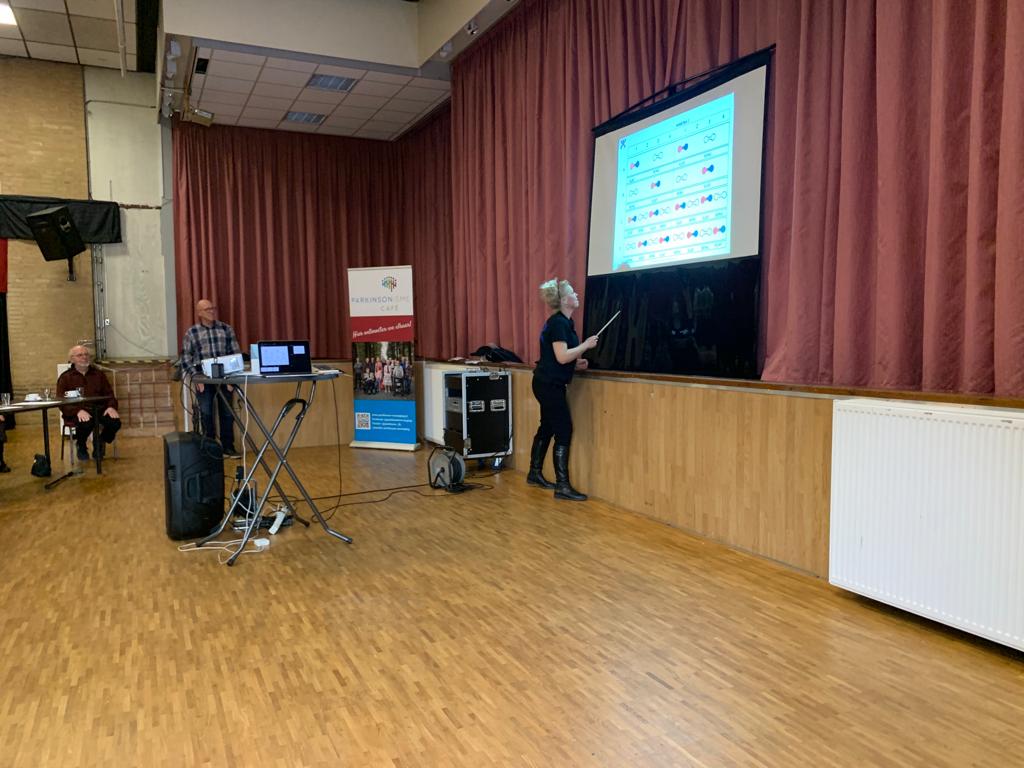 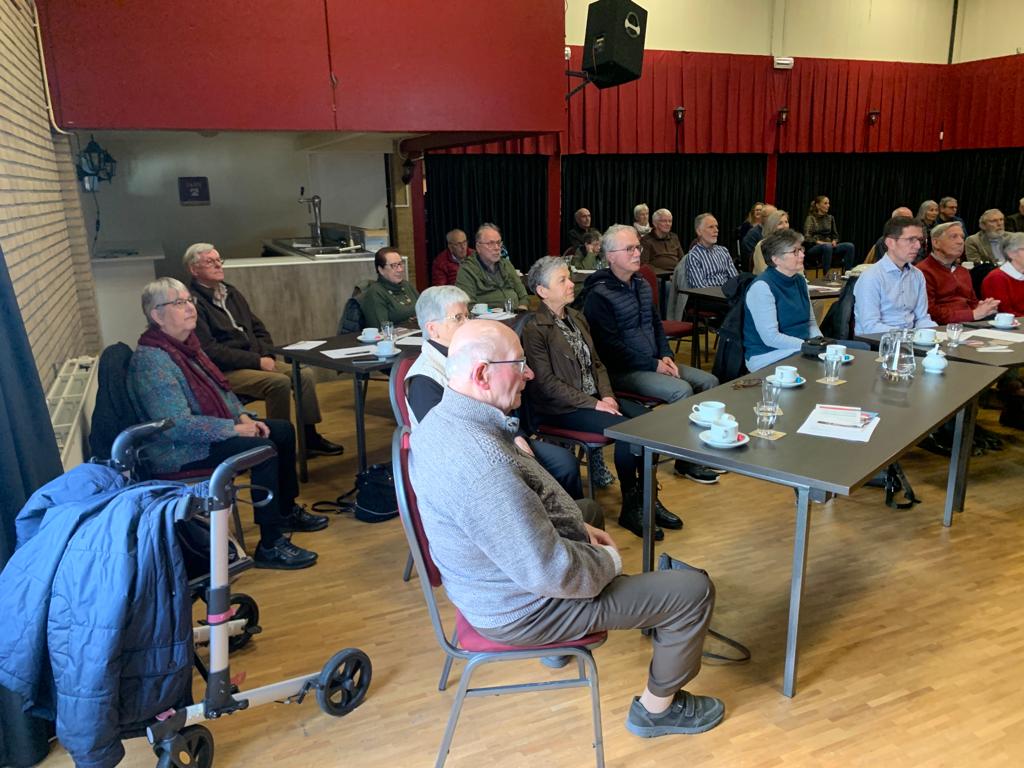 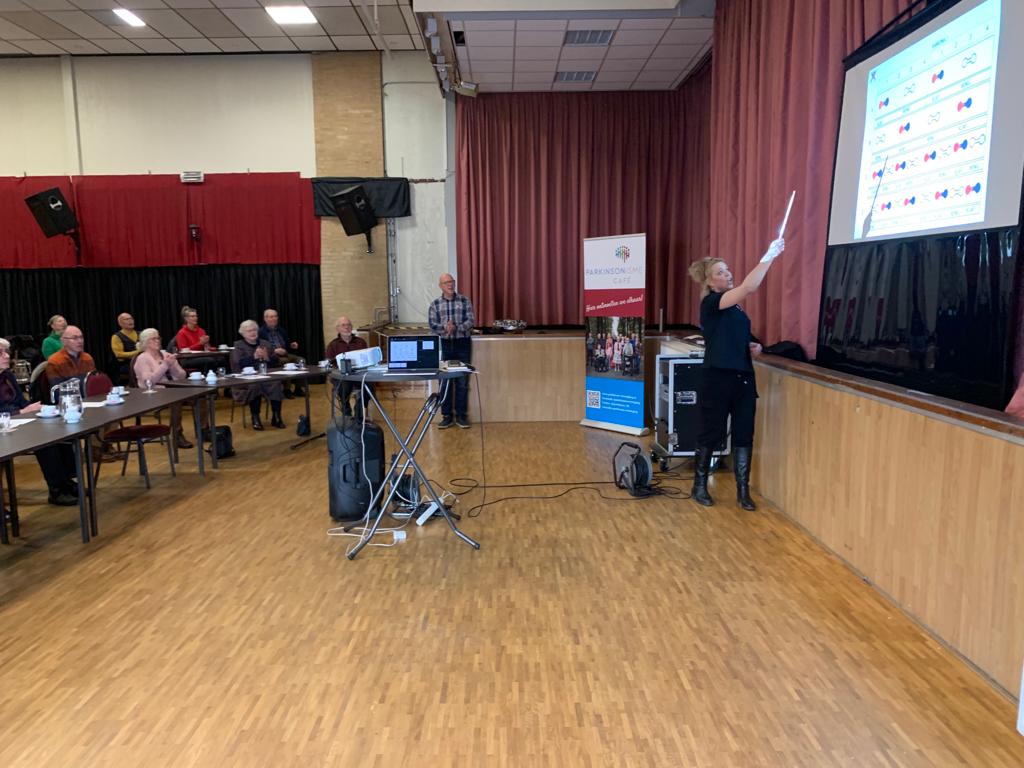 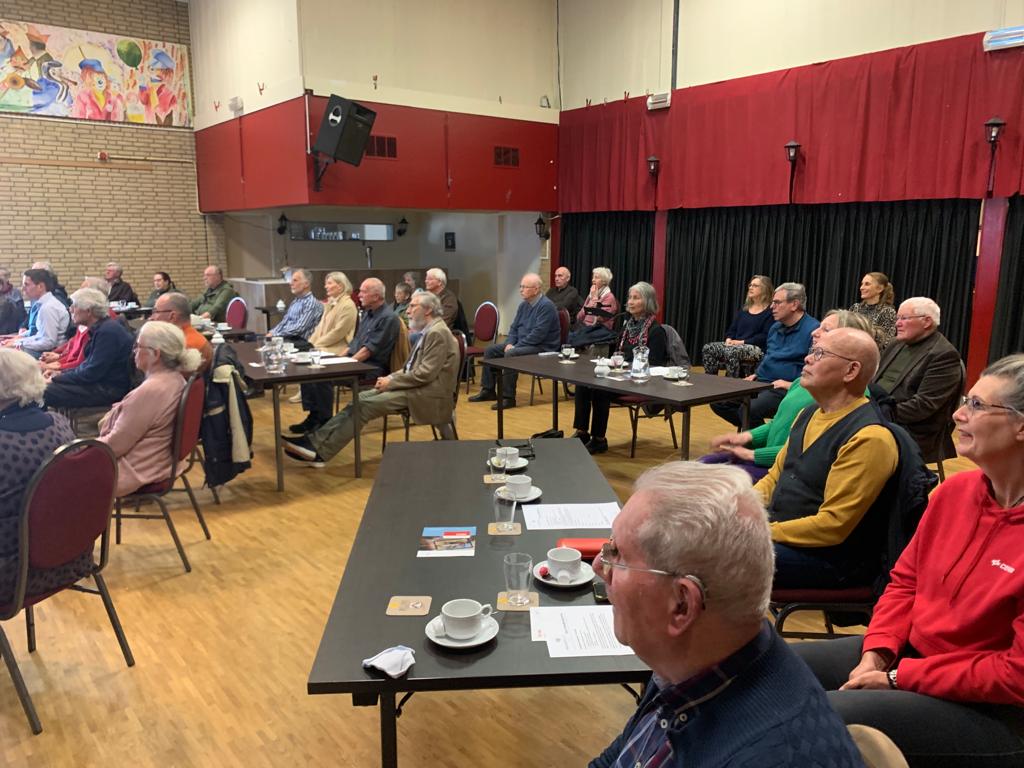 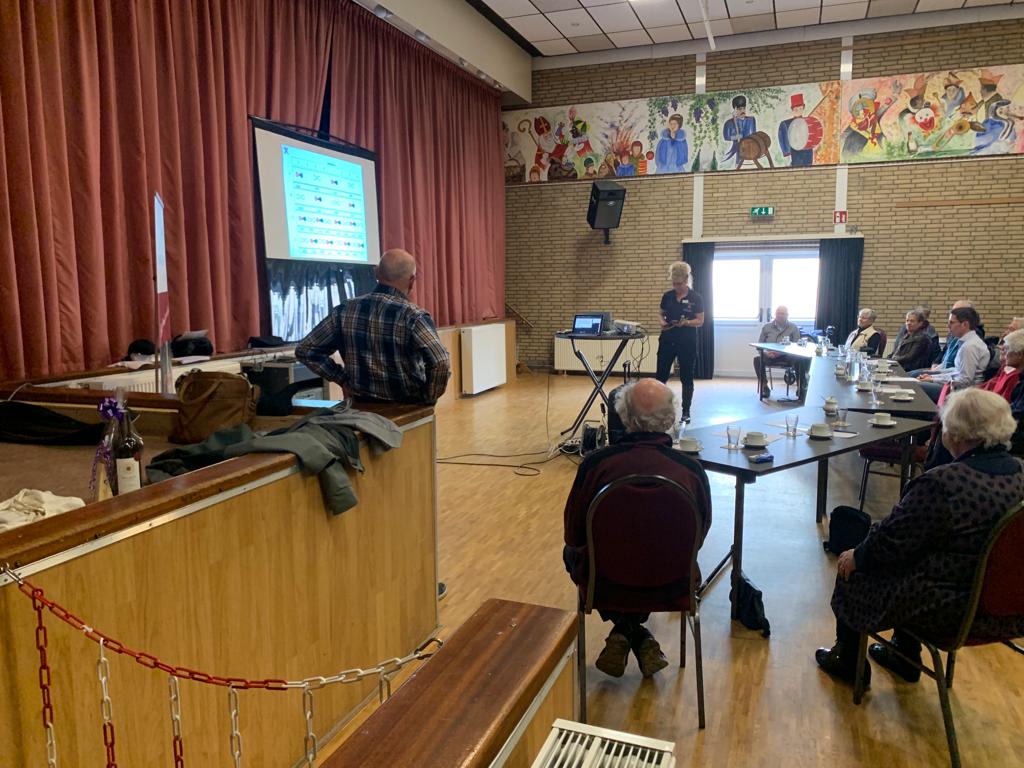 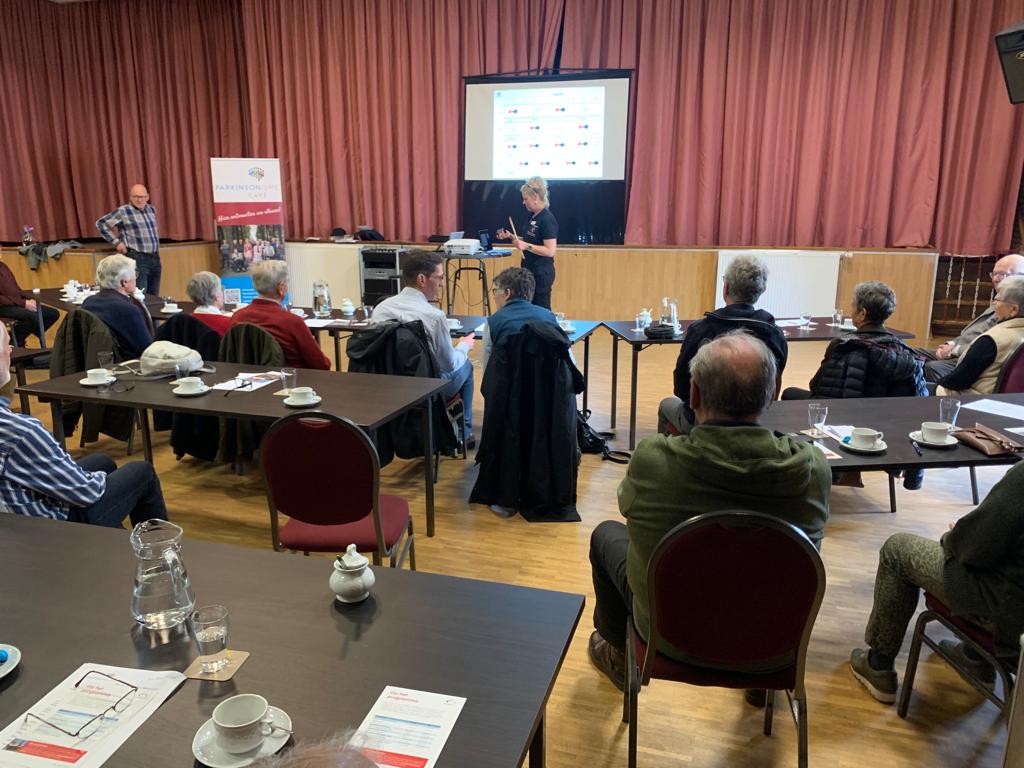 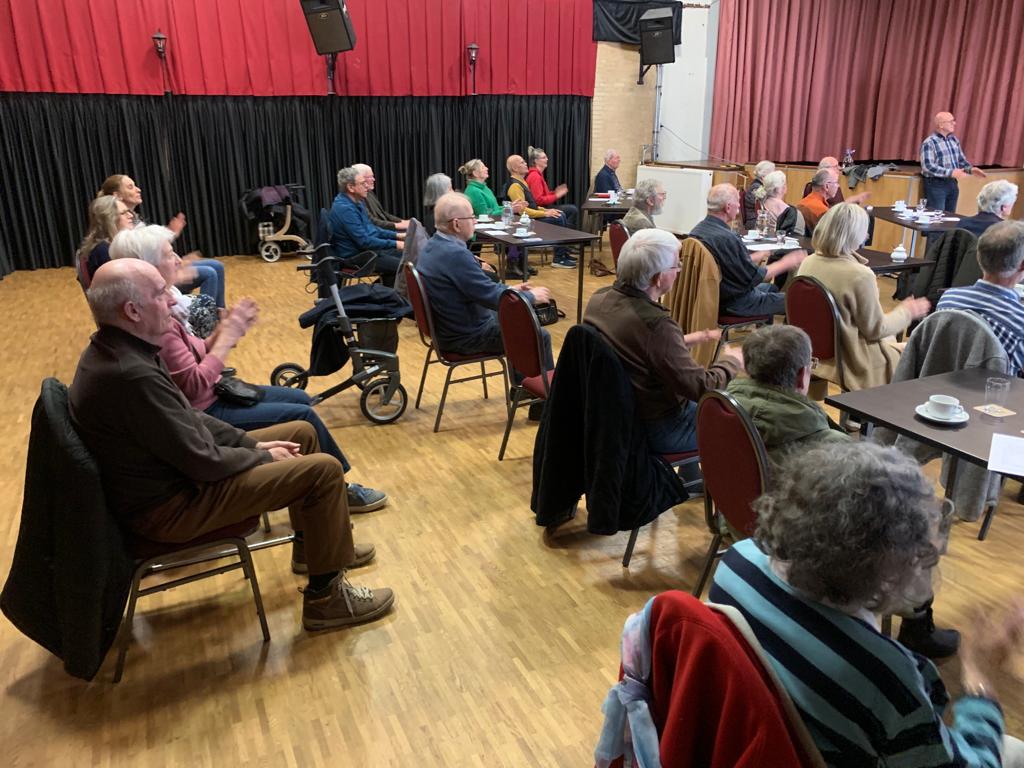 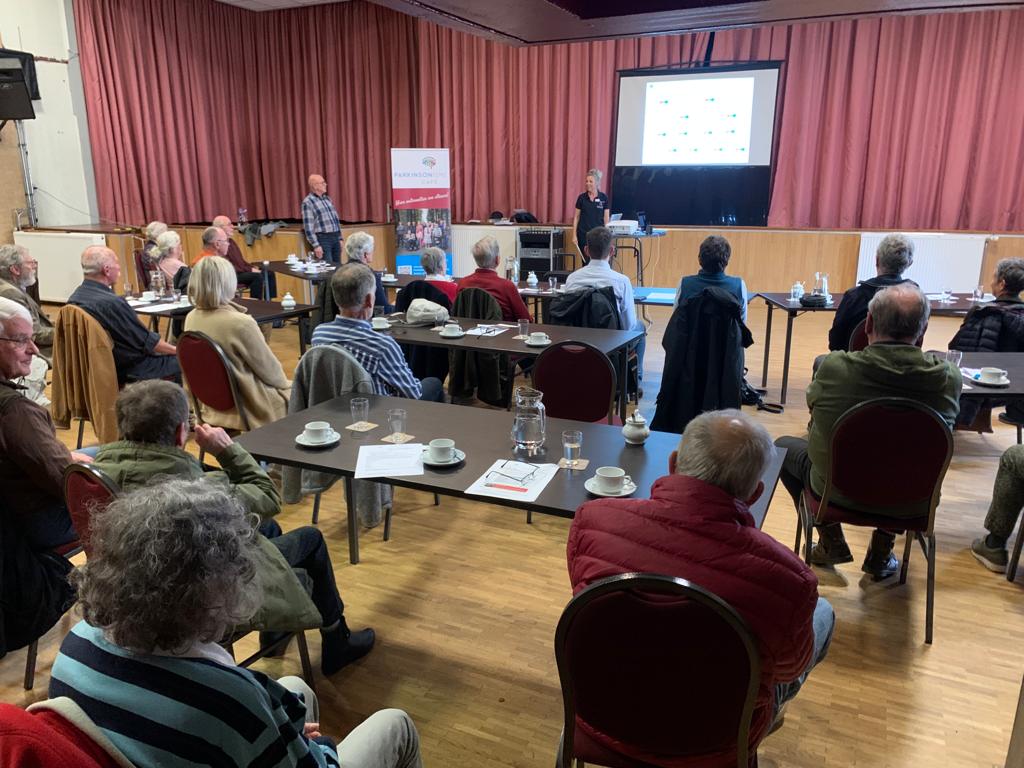 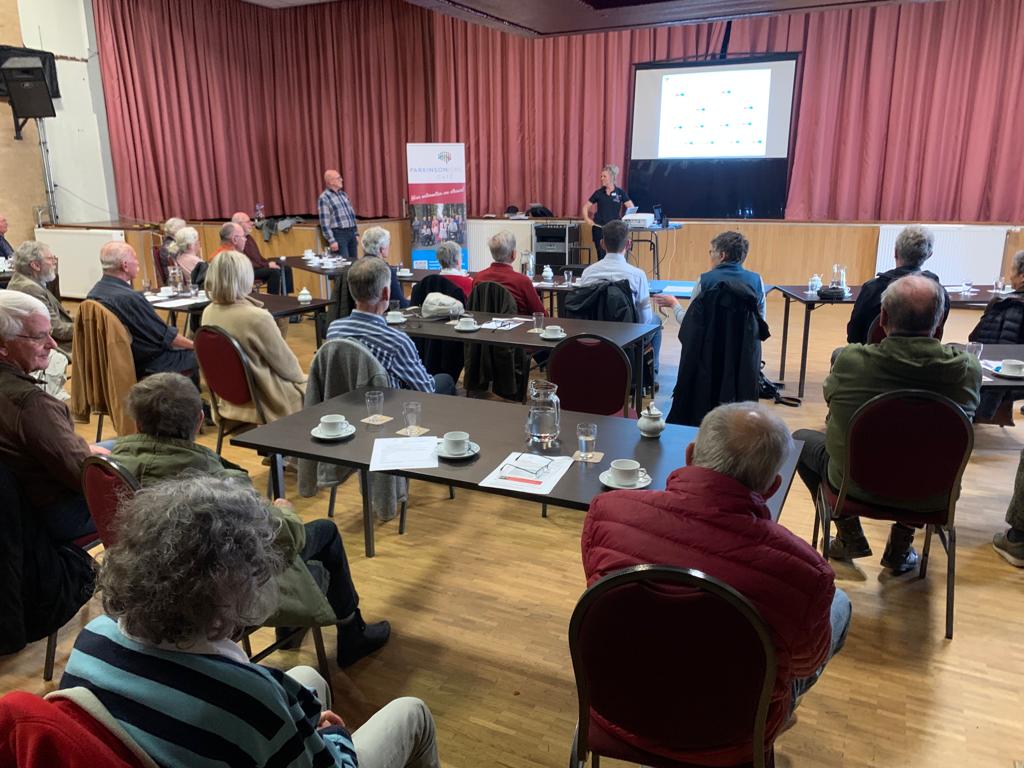 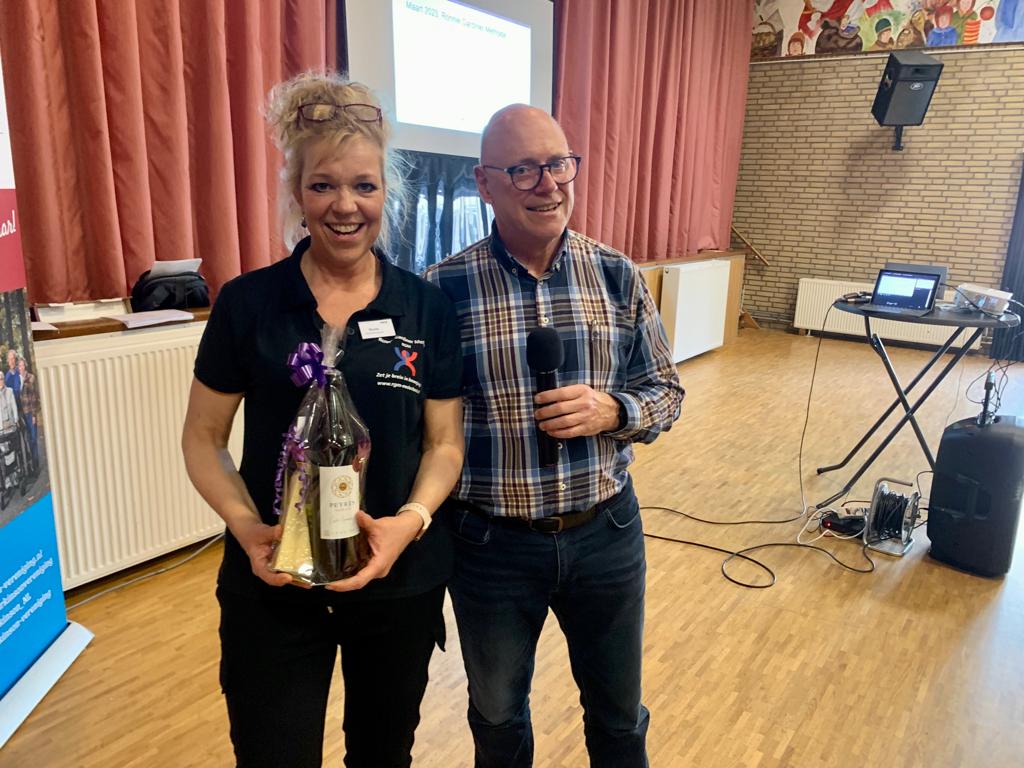